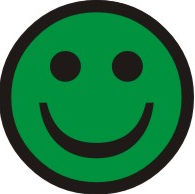 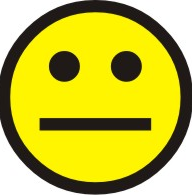 Abschlussprüfung2012 (nur Zeitangabe)
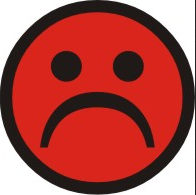 Drucke dir die Abschlussprüfung aus und lege mindestens 8 leere, karierte Blätter bereit. 
http://www.isb.bayern.de/realschule/leistungserhebungen/abschlusspruefungen-realschule/mathematik/

Zusätzlich brauchst du einen Füller/Kugelschreiber, Bleistift, ein Lineal, einen Zirkel, den GTR und die Formelsammlung.
Wenn du weiter klickst, erscheint die erste Aufgabe. Diese läuft zeitgesteuert ab. 

Hast du bei Aufgaben Probleme, schaue dir die Videos auf http://marder.bplaced.net an.
MII / III 2012
150 min
A1 (15 min)
135 min
A1 (15 min)

A2.1 (6 min)
A1 (15 min)

A2.1 (6 min)
A2.2 (9 min)
129 min
A1 (15 min)

A2.1 (6 min)
A2.2 (9 min)
A2.3 (6 min)
120 min
A1 (15 min)

A2.1 (6 min)
A2.2 (9 min)
A2.3 (6 min)
A2.4 (9 min)
114 min
A1 (15 min)

A2.1 (6 min)
A2.2 (9 min)
A2.3 (6 min)
A2.4 (9 min)

A3.1-3.4 (6 min)
105 min
A1 (15 min)

A2.1 (6 min)
A2.2 (9 min)
A2.3 (6 min)
A2.4 (9 min)

A3.1-3.4 (6 min)

B1.1 (15 min)
99 min
A1 (15 min)

A2.1 (6 min)
A2.2 (9 min)
A2.3 (6 min)
A2.4 (9 min)

A3.1-3.4 (6 min)

B1.1 (15 min)
B1.2 (6 min)
84 min
A1 (15 min)

A2.1 (6 min)
A2.2 (9 min)
A2.3 (6 min)
A2.4 (9 min)

A3.1-3.4 (6 min)

B1.1 (15 min)
B1.2 (6 min)
B1.3 (6 min)
78 min
A1 (15 min)

A2.1 (6 min)
A2.2 (9 min)
A2.3 (6 min)
A2.4 (9 min)

A3.1-3.4 (6 min)

B1.1 (15 min)
B1.2 (6 min)
B1.3 (6 min)
B1.4 (6 min)
72 min
A1 (15 min)

A2.1 (6 min)
A2.2 (9 min)
A2.3 (6 min)
A2.4 (9 min)

A3.1-3.4 (6 min)

B1.1 (15 min)
B1.2 (6 min)
B1.3 (6 min)
B1.4 (6 min)
B1.5 (3 min)
66 min
A1 (15 min)

A2.1 (6 min)
A2.2 (9 min)
A2.3 (6 min)
A2.4 (9 min)

A3.1-3.4 (6 min)

B1.1 (15 min)
B1.2 (6 min)
B1.3 (6 min)
B1.4 (6 min)
B1.5 (3 min)
B1.6 (15 min)
63 min
A1 (15 min)

A2.1 (6 min)
A2.2 (9 min)
A2.3 (6 min)
A2.4 (9 min)

A3.1-3.4 (6 min)

B1.1 (15 min)
B1.2 (6 min)
B1.3 (6 min)
B1.4 (6 min)
B1.5 (3 min)
B1.6 (15 min)

B2.1 (9 min)
48 min
A1 (15 min)

A2.1 (6 min)
A2.2 (9 min)
A2.3 (6 min)
A2.4 (9 min)

A3.1-3.4 (6 min)

B1.1 (15 min)
B1.2 (6 min)
B1.3 (6 min)
B1.4 (6 min)
B1.5 (3 min)
B1.6 (15 min)

B2.1 (9 min)
B2.2 (6 min)
39 min
A1 (15 min)

A2.1 (6 min)
A2.2 (9 min)
A2.3 (6 min)
A2.4 (9 min)

A3.1-3.4 (6 min)

B1.1 (15 min)
B1.2 (6 min)
B1.3 (6 min)
B1.4 (6 min)
B1.5 (3 min)
B1.6 (15 min)

B2.1 (9 min)
B2.2 (6 min)
B2.3 (3 min)
33 min
A1 (15 min)

A2.1 (6 min)
A2.2 (9 min)
A2.3 (6 min)
A2.4 (9 min)

A3.1-3.4 (6 min)

B1.1 (15 min)
B1.2 (6 min)
B1.3 (6 min)
B1.4 (6 min)
B1.5 (3 min)
B1.6 (15 min)

B2.1 (9 min)
B2.2 (6 min)
B2.3 (3 min)
B2.4 (12 min)
30 min
A1 (15 min)

A2.1 (6 min)
A2.2 (9 min)
A2.3 (6 min)
A2.4 (9 min)

A3.1-3.4 (6 min)

B1.1 (15 min)
B1.2 (6 min)
B1.3 (6 min)
B1.4 (6 min)
B1.5 (3 min)
B1.6 (15 min)

B2.1 (9 min)
B2.2 (6 min)
B2.3 (3 min)
B2.4 (12 min)
B2.5 (6 min)
18 min
A1 (15 min)

A2.1 (6 min)
A2.2 (9 min)
A2.3 (6 min)
A2.4 (9 min)

A3.1-3.4 (6 min)

B1.1 (15 min)
B1.2 (6 min)
B1.3 (6 min)
B1.4 (6 min)
B1.5 (3 min)
B1.6 (15 min)

B2.1 (9 min)
B2.2 (6 min)
B2.3 (3 min)
B2.4 (12 min)
B2.5 (6 min)
B2.6 (12 min)
12 min
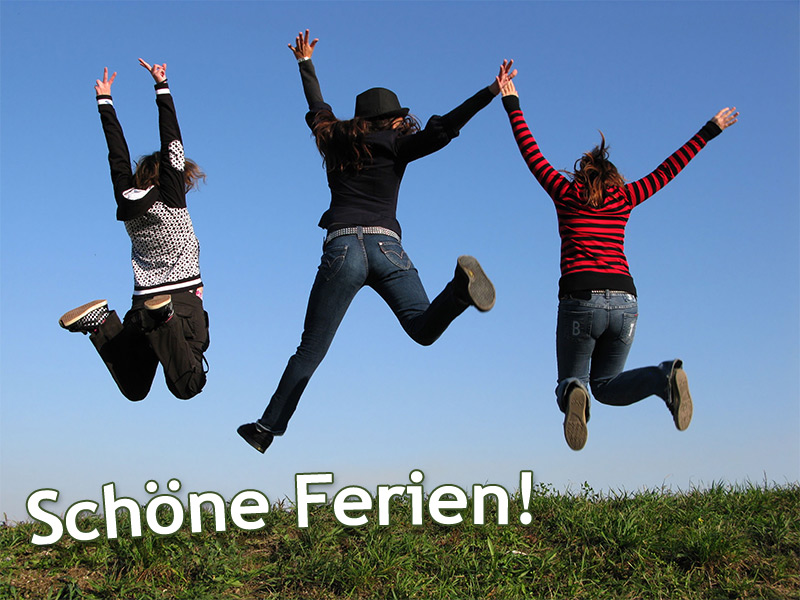 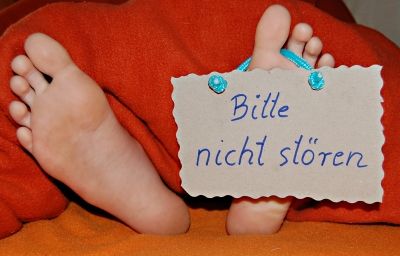